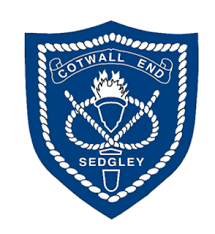 Inclusive History Curriculum
Multi-sensory Approaches
Build on learners preferred learning styles when explaining concepts, by using different media, e.g. diagrams, stories, acting out processes, concept mapping etc.
Use visual timelines and drama to portray moments in history.
Compare visual sources from different times.
Visual or concrete materials are used to reinforce learning through sensory channels.
Use auditory forms of evidence to develop understanding, e.g. famous speeches.
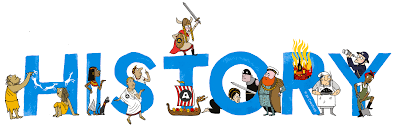 Health and Safety
Remember that some learners may have a low awareness of danger.
Identify risk points in the lesson or visit, e.g. for learners with noise or smell sensitivity.
Planning Inclusive Lessons
History lessons involve a lot of abstract thought and consideration of complex ideas. History lessons can involve a lot of reading and writing.

Teachers should consider the barriers to learning for individual learners.  Barriers could include the level of contextual knowledge, the concepts, or the language used.

At times, it may be appropriate to plan smaller steps with step-by-step instructions to achieve the learning outcome or provide additional resources.
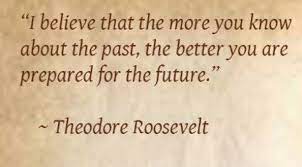 Low-arousal Areas
Geography lessons and fieldwork can be overwhelming for some learners due to the changing nature of the lessons- allow learners time and space if overwhelmed.
A low-arousal area (quiet area with calming, sensory resources) is available for planned and unplanned sensory breaks. 
Allow time-out within the area of learning (if not in the classroom e.g. fieldwork) where the learner can calm down if needed- agree this space with the learner.
Sound and Light Issues
Background noise is reduced.
Interactive whiteboards are non-reflective to reduce glare.
There is sufficient light for written work
Learners use hearing and low vision aids where necessary.
The teacher’s face can be seen- avoid standing in front of light sources.
Video presentations have subtitles for deaf, hearing impaired and those with communication difficulties.
Creating an Inclusive Environment

Seating
Learner's seating and the main position are planned for the shape of the room.
Seating positions should allow all learners to communicate, respond and interact with each other and the teacher in discussions.
Furniture is suitable and learners have the equipment they require e.g. sloping board, foot block.
Unfamiliar learning environment
During visits, give clear rules to follow for safety.
Make sure that learners are well-prepared for visits. Preparation can include photographs, videos, social stories etc.
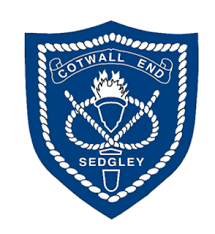 History Curriculum Considerations for SEND
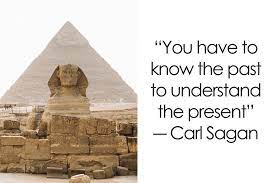 How can I support learners who struggle to access lessons due to literacy difficulties?
Dyslexia friendly approaches including the use of pastel colour paper, font size and type.
Visual diagrams and pictures will be used to support new information.
Writing frames will be provided to support writing during independent activities.
How can I support learners who experience anxiety?
Prepare the learner before the history lesson so that they know what to expect.
Share any new vocabulary with the learner prior to the lesson.
Prepare the learner for any changes to the seating plan or organisation of the lesson beforehand.
Provide an agreed visual for learners to use to indicate that they require support.
Strategies to Scaffold Learning
How can I support learners who need additional time to develop conceptual understanding?
Provide pre-teaching opportunities for learners to become familiar with vocabulary prior to the lesson, to support their access and engagement in whole-class teaching.
Time will be given for the learner to process new information and instructions with the support of visual cues.
Encourage learners to develop their own ways off remembering key information e.g. mnemonics.
Plan small group teaching and fieldwork opportunities.
How can I support learners who struggle to retain vocabulary?
Pre-teach any historical vocabulary prior to the lesson.
Vocabulary to be taught explicitly to ensure that learners do not misunderstand concepts.
Embed opportunities to recall key terms within lessons using retrieval practices.
Provide learners with a word bank of key terms which they can refer to during lessons. 
Refer to language regularly during lessons and, where applicable, throughout the day, as this will embed the vocabulary and build stronger links and associations.
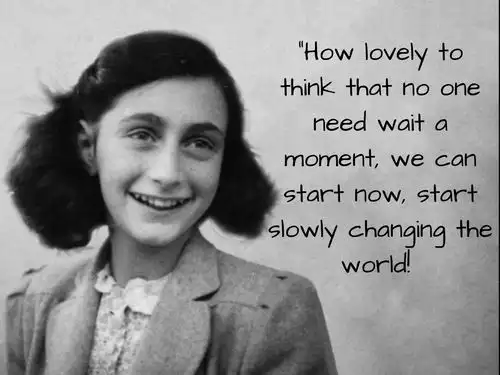 How can I support learners who struggle with attention?
Seating arrangements will be carefully considered to minimise distractions within the history lesson.
Instructions and key information will be shared clearly so the learner understands what is being asked of the, and how they will achieve the learning goal.
Prepare the learner for the lesson so they know what will be happening and what to expect.
Plan movement breaks and classroom jobs for individual learners.
How can I support learners who struggle to access lessons due to co-ordination and organisational difficulties?
The learner will have access to sufficient workspace.
Clear visual instructions will be provided, with different colours used for each line.
Visual timelines of the lesson will be provided with a tick list of learning tasks/ activities so that the learner is aware of how to reach the learning goal.
How can I support learners who have sensory issues?
Choose resources and tasks that support alternative ways of communicating.
Ensure a low arousal area is available for those learners who may need it.
Any group activities will be carefully planned; learners can work independently if the social expectations is a barrier.